Down-select criteria: inputs and considerations
Performance: major driver
Physics benchmarks
Detector level
Cost: major boundary conditions
Estimates: total cost, key components
Technical maturity
A key feature for Technical Design Report: distinguishable from Conceptual Design
2/4/2024
CEPC Calorimeter Options: Selection Criteria
1
Down-select criteria: a first template
Priority for performance/detector requirements & specs: (A) must-have; (B) plus; (C) not essential
2/4/2024
CEPC Calorimeter Options: Selection Criteria
2
TRL: extra information
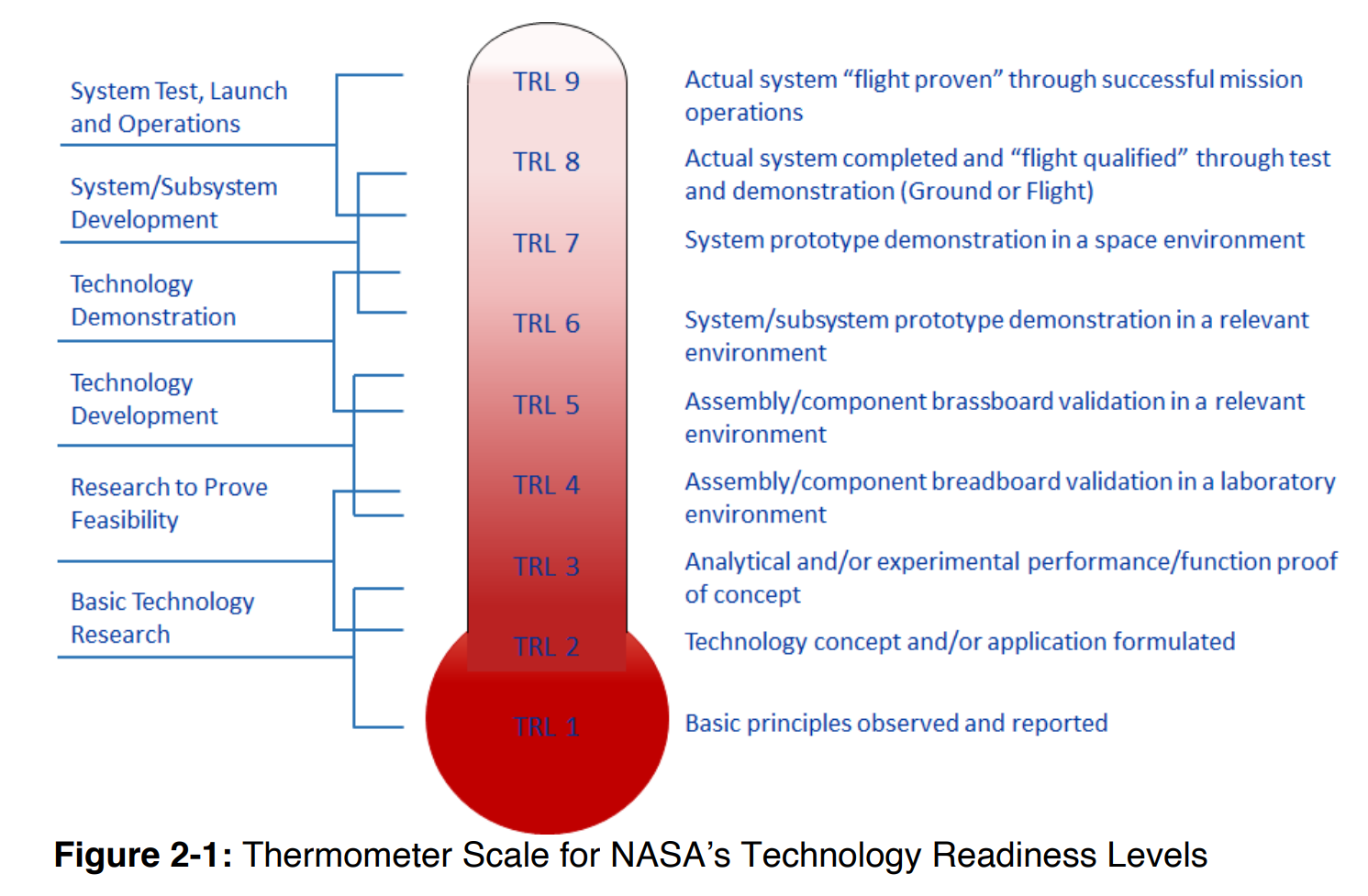 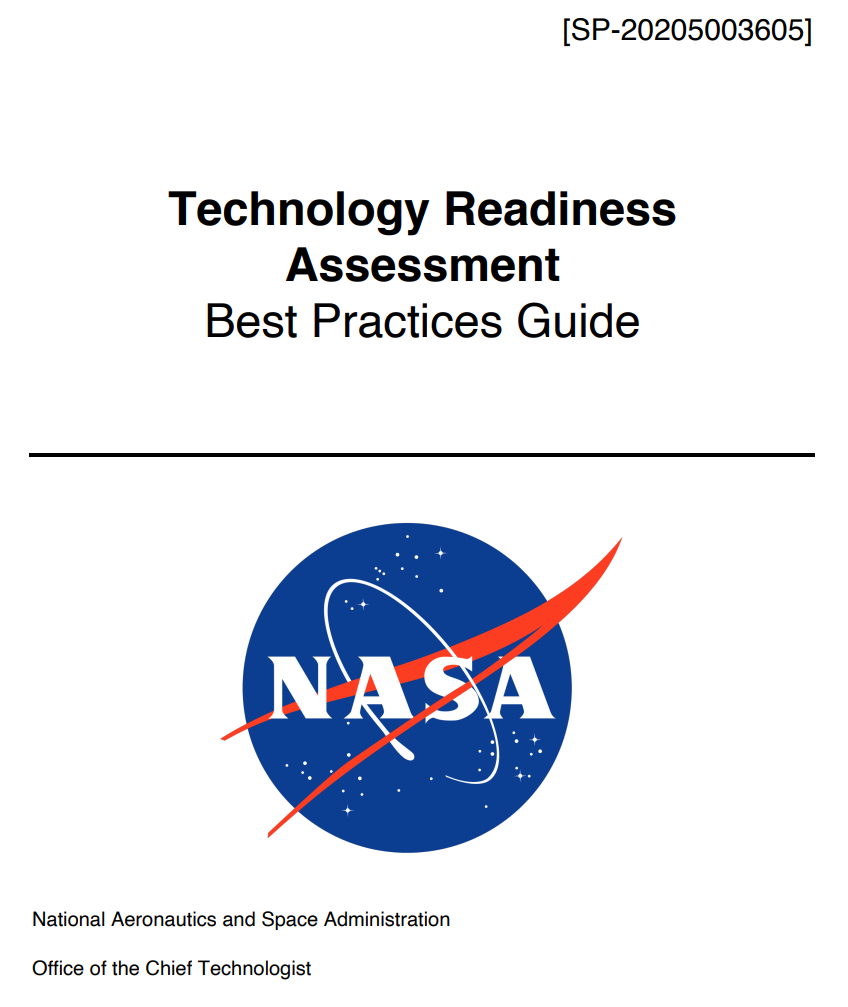 https://ntrs.nasa.gov/api/citations/20205003605/downloads/%20SP-20205003605%20TRA%20BP%20Guide%20FINAL.pdf
2/4/2024
CEPC Calorimeter Options: Selection Criteria
3
TRL: extra information
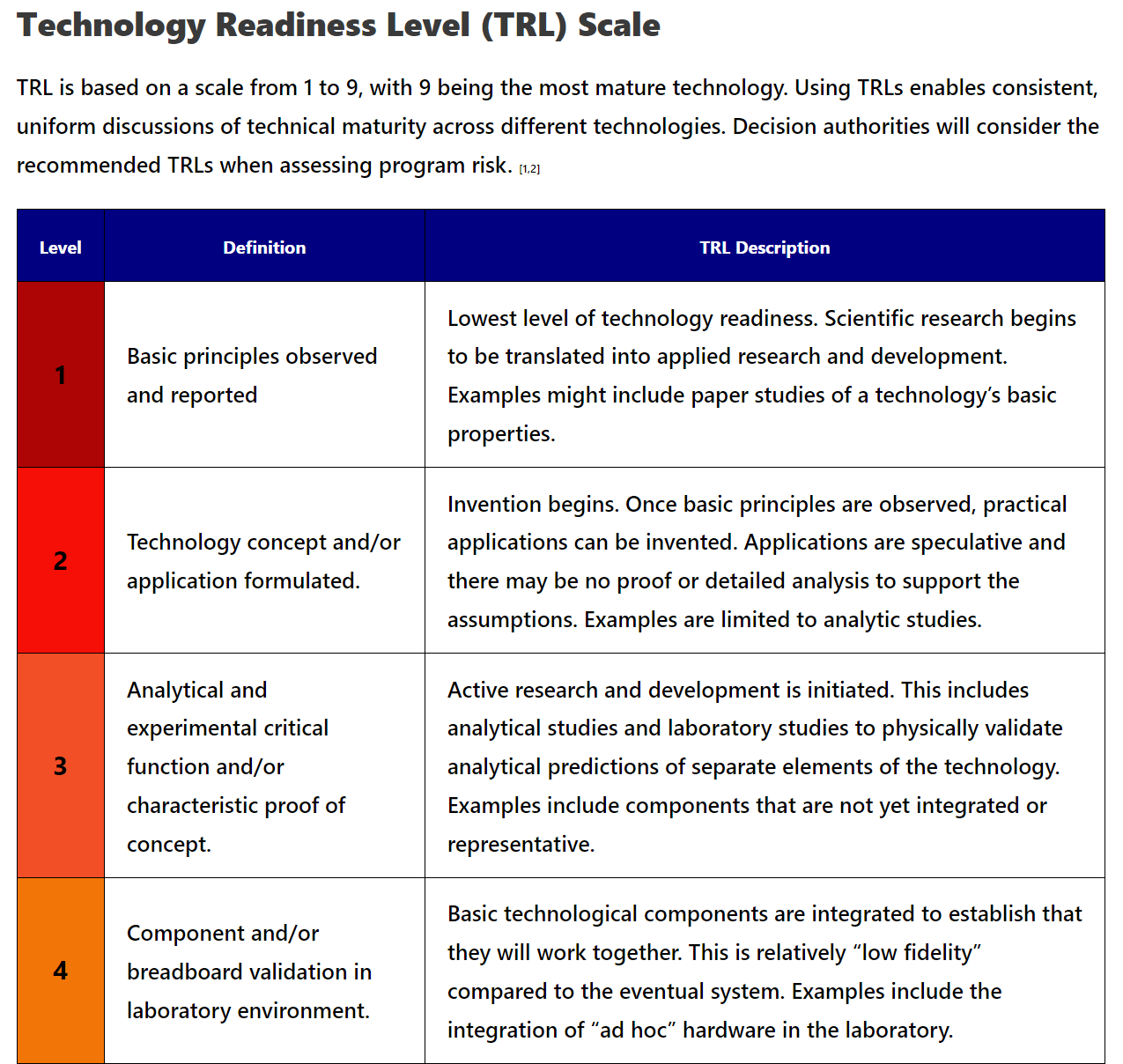 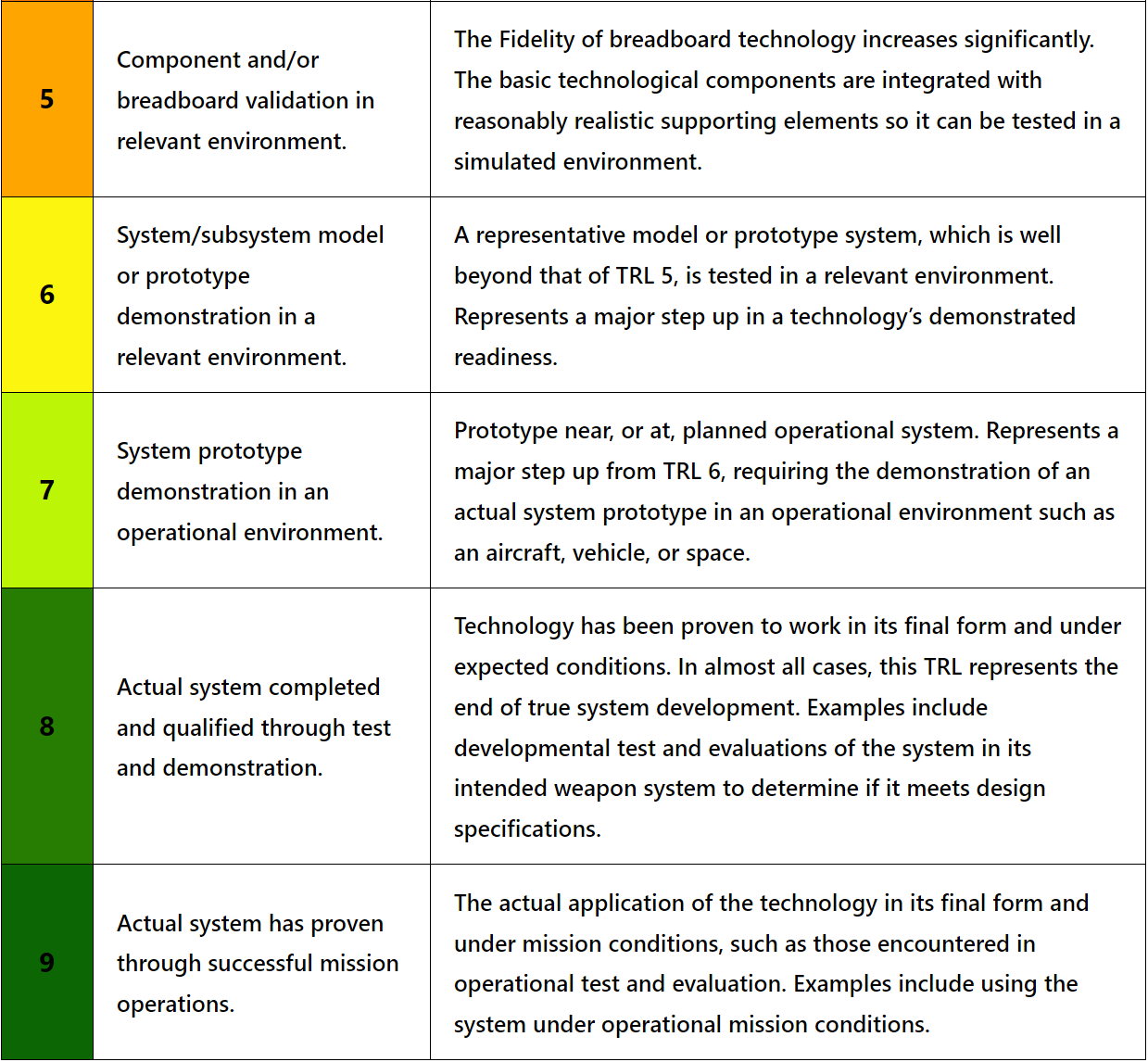 https://acqnotes.com/acqnote/tasks/technology-readiness-level
2/4/2024
CEPC Calorimeter Options: Selection Criteria
4
Feedback from Manqi
Performance: BMR, PID in Jets
Solve - Overlap in Z decay (~ns) ~ 1% level occupancies
Integration
Power Consumption - Cooling
Mechanics
Data stream 
Tech. (Electronic) & Accessibility
Tech. Spin-off
2/4/2024
CEPC Calorimeter Options: Selection Criteria
5
Updated inputs for selection criteria: calorimetry system
Re-convene for further discussions:
on Feb. 23, 2024
2/4/2024
CEPC Calorimeter Options: Selection Criteria
6